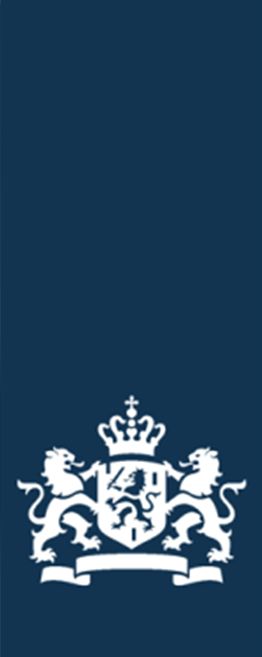 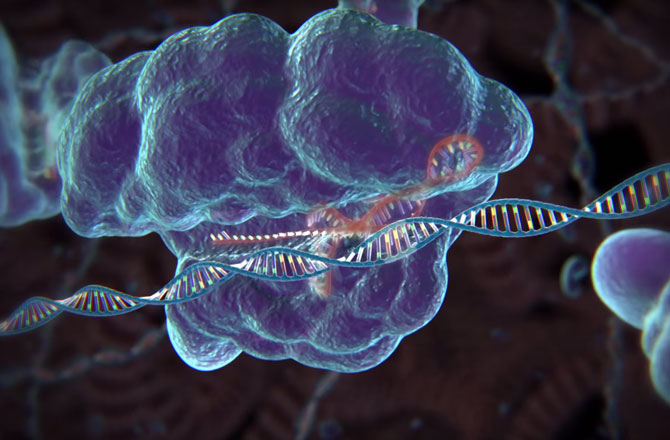 Praktijk van het Besluit ggo 2013, Procedures en bijlagen
Marja Agterberg
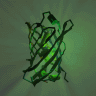 Bureau GGO
1
BVF cursus, najaar 2023
Procedures
Procedure	Leveren:		Wat krijg je?	Aan de slag/	Vragen	Niet 		ggo’s +handelingen			(termijn)			instemmen
KG I, nieuw	1 ggo			bevestiging	direct, (45 dgn)	bericht		2.19
KG I,wijziging	1 ggo: CFI/pvu		bevestiging	direct, (45 dgn)	bericht		2.19
KG II,nieuw	alle ggo’s		bevestiging	45 dgn wachten	klok stil		2.19
KG II, wijziging	alle ggo’s		bevestiging	direct, (45 dgn)	bericht		2.19
VA III, nieuw	alle ggo’s		beschikking	45 dagen	klok stil
VA III, wijziging	alle ggo’s		beschikking	45 dagen	klok stil
2.8, nieuw	alle ggo’s/onderbouwing	besluit		45 dagen	klok stil
2.8, wijziging	alle ggo’s/onderbouwing 	besluit		45 dagen	klok stil
LET OP: daarna ZELF de activiteiten nog kennisgeven of er een vergunning voor aanvragen
2.8 combi, nieuw	 alle ggo’s/onderbouwing 	besluit		45 dagen	klok stil
2.8 combi, wijz	 alle ggo’s/onderbouwing 	besluit		45 dagen	klok stil
BGGO zet op verzoek het besluit door naar kennisgevingen en/of vergunningen
ATV, nieuw	activiteit/onderbouwing	beschikking	56 dagen	klok stil
ATV, wijziging activiteit/onderbouwing 	beschikking	56 dagen	klok stil
2.13		beschrijving organisme	besluit		45 dagen	klok stil
BVF cursus, najaar 2023
2
Bijlage 2
Bijlage 2, lijst A1: a-pathogene gastheren voor ML-I
	- staat het micro-organisme  niet op bijlage 2 
	dan past bijlage 5 niet 
	- 2.13 verzoek doen

Bijlage2, lijst A2: vectoren voor ML-I
	- gebruiker mag zelf beoordelen of vector aan 
	de criteria voldoet;	- criteria staan in bijlage 5, onder artikel 5.2.

Bijlage 2, lijst A3: inserties die niet geschikt zijn voor ML-I

LET OP: 
Gebruik altijd de nieuwste update van de bijlage in de Regeling
Via website BGGO
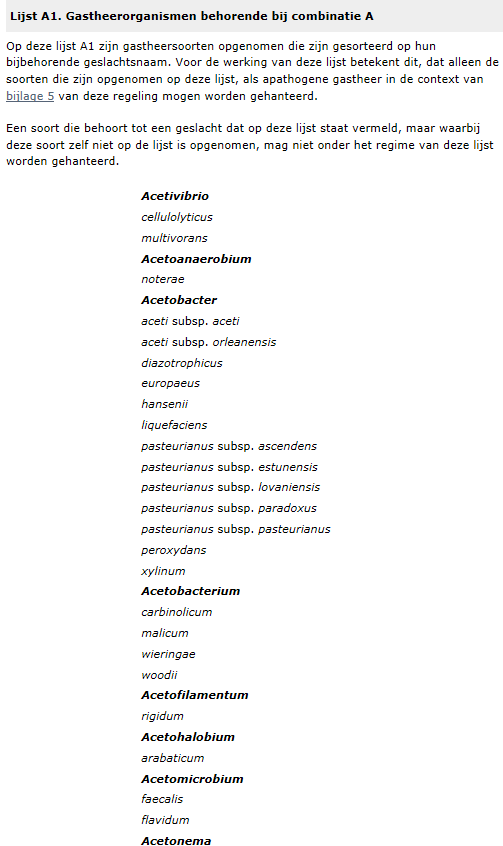 BVF cursus, najaar 2023
3
Bijlage 4
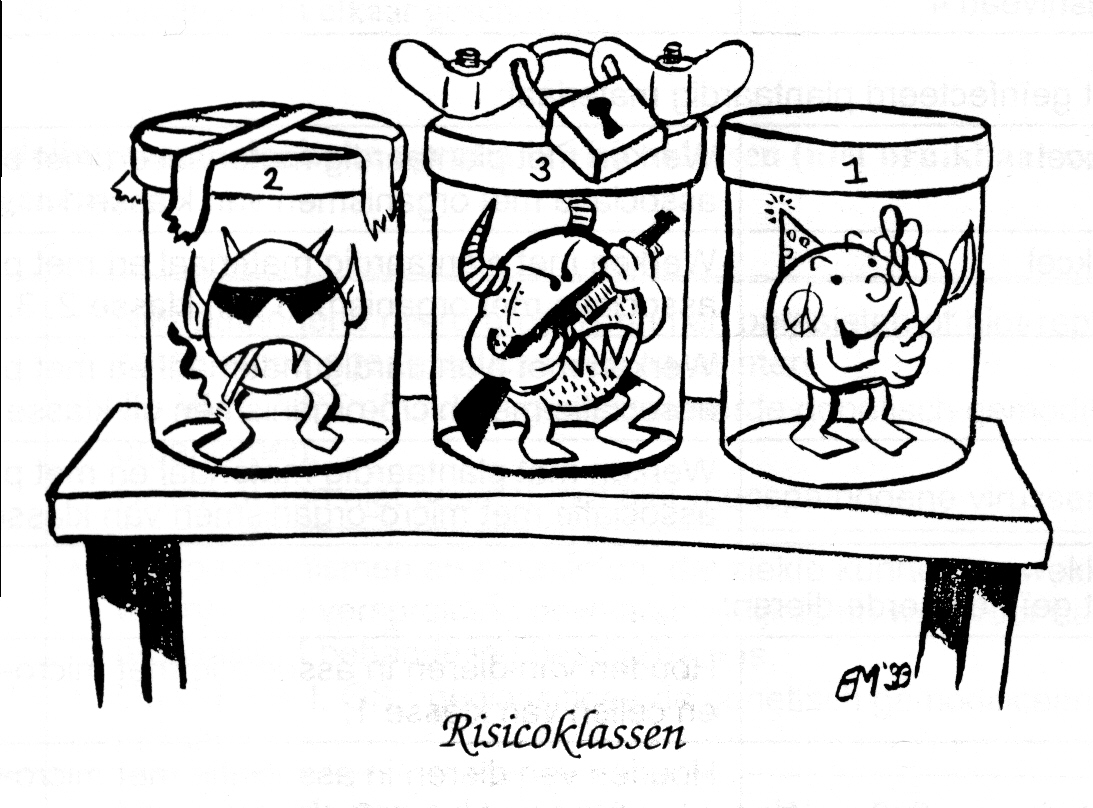 Lijsten met pathogeniteitsklasse van:
	- virussen
	- bacteriën
	- schimmels
	- parasieten

De klasse van pathogeniteit die bij de organismen is aangegeven, is de klasse die in bijlage 5 gehanteerd moet worden!

Staat het micro-organisme niet op bijlage 4
	dan past bijlage 5 niet 
	2.13.a verzoek doen

LET OP: Gebruik altijd de nieuwste update van de bijlage in de Regeling
	Via website van BGGO
BVF cursus, najaar 2023
4
Bijlage 7
Lijst met eigenschappen van planten 

Staat plant niet in bijlage 7
	dan past bijlage 5 niet
	2.13.a verzoek doen

Bevat kenmerken van de plant:
   - Wijze van bestuiven
   - Karakteristieken van het zaad
   - Kenmerken plant bepalen welke aanvullende voorschriften moeten
     worden gehanteerd

LET OP: Gebruik altijd de nieuwste update van de bijlage in de Regeling
	Via website van BGGO
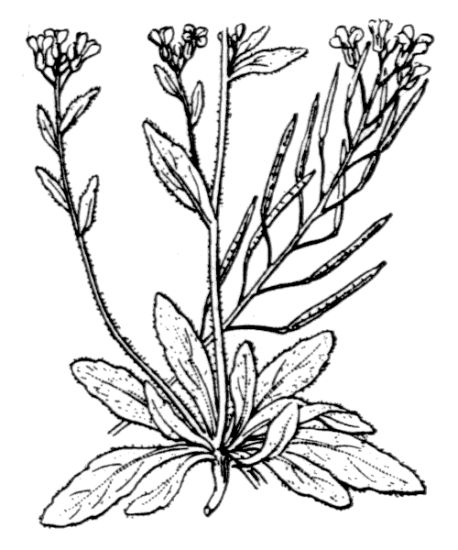 BVF cursus, najaar 2023
5
Bijlage 5 en 8
Bijlage 5:	Toepassen van bijlage 5, deel I: inschalingsartikel

	Toepassen van bijlage 5, deel II, alleen voor KG van I en II:
	inschalingsartikel dat verwijst naar voorschriften in bijlage 9

		Uitkomst is de risicobeoordeling

		Bepaalt inperkingsniveau, procedure en CFI

Bijlage 8:	Toepassen als bijlage 5 niet past

		Beschrijft de risicobeoordeling stapsgewijs

		Resulteert altijd in een 2.8 verzoek
LET OP: Gebruik altijd de nieuwste update van de bijlage in de Regeling
	Via website van BGGO
BVF cursus, najaar 2023
6
Bijlage 5, deel I
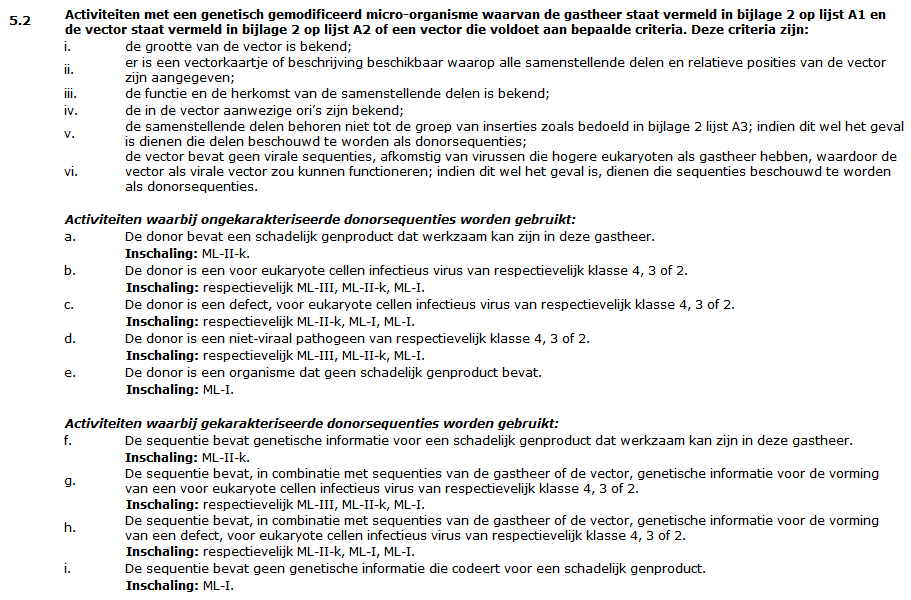 5.2: 
Micro-organisme van bijlage 2 lijst A1 
vector van bijl. 2 lijst A2, 
of vector voldoet aan gestelde criteria.
BVF cursus, najaar 2023
7
Bijlage 5, hulpmiddel
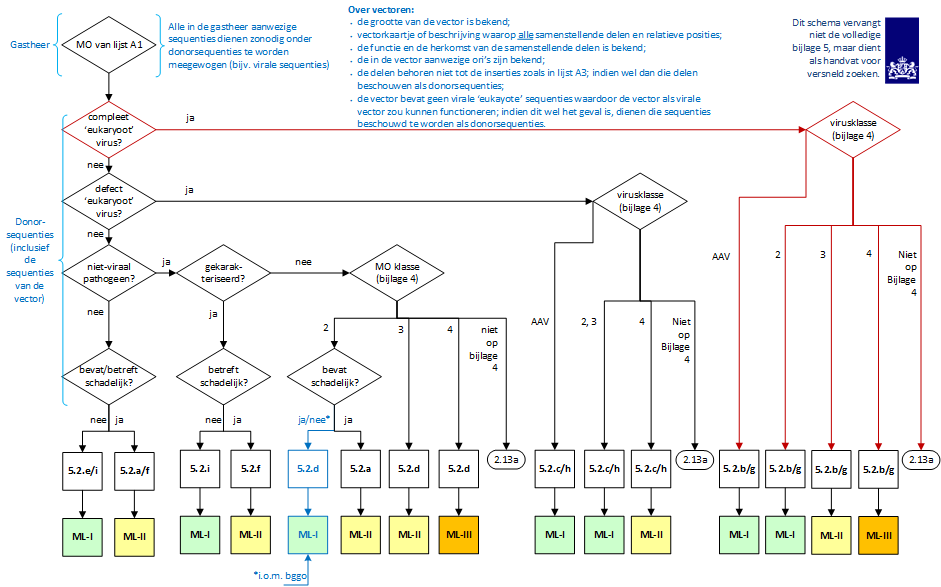 BVF cursus, najaar 2023
8
Bijlage 5, hulpmiddel
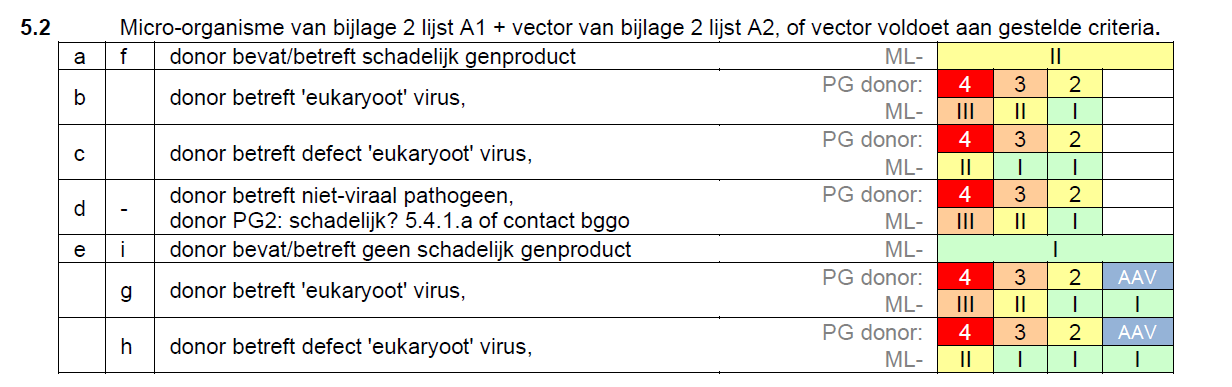 BVF cursus, najaar 2023
9
Bijlage 9
Bijlage 9:	inrichtingsvoorschriften		werkvoorschriften		aanvullende voorschriften voor 	specifieke gevallen

Voor niveau I en II:	via bijlage 5, deel II, naar aanvullende voorschriften voor specifieke gevallen

Artikel 2.21: maatwerkvoorschriften
	andere of extra werkvoorschriften t.o.v. bijlage 9	
Artikel 2.57: inrichtingsvoorschriften
	alternatieve inrichtingsvoorschriften t.o.v. bijlage 9

LET OP: Gebruik altijd de nieuwste update van de bijlage in de Regeling
	Via website van BGGO
BVF cursus, najaar 2023
10
Verslag risicobeoordeling
Overzichtelijke administratie van alle niveaus voor alle ggo’s en alle activiteiten

Per groep van soortgelijke ggo’s alle combinaties gastheren, vectoren en inserties
Per combinatie uitkomst van de risicobeoordeling: 
inschalingsartikel van bijlage 5 deel I 
inschalingsartikel van bijlage 5 deel II
alleen niveau I of II
verwijst naar de aanvullende voorschriften volgens bijlage 9
categorie van fysische inperking (CFI)
		
Alle voor de risicobeoordeling relevante informatie over de toegepaste:
Gastheren
Vectoren
Inserties

Vorm zelf kiezen
BVF cursus, najaar 2023
11
[Speaker Notes: Toegankelijke administratie: t.b.v. Lab, aanvrager én VROM inspectie.
Aanstellingen: BVF, VM.
Resultaten van controles: bijv checklisten, labboek.]